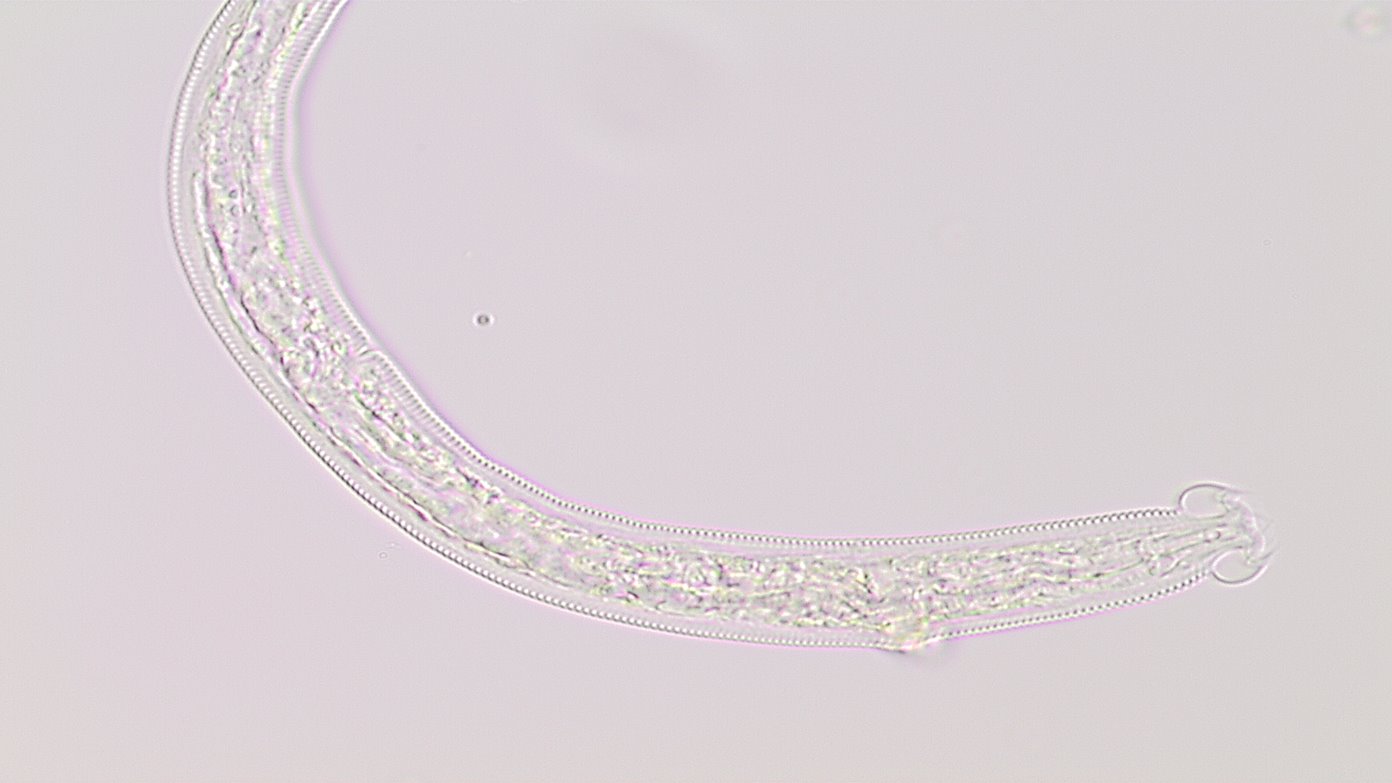 Characterization of soil nematode community as influenced by weedy plants and environmental variables.
by
Orlando Garcia, Andrea Mota, Justin Lerma, and Dr. Pushpa Soti

University of Texas Rio Grande Valley
Department of Biology
Plant-Parasitic
Soil nematode community
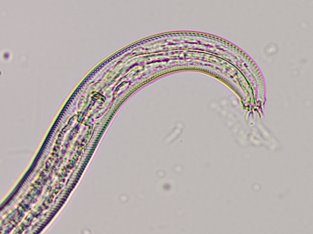 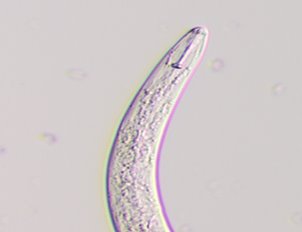 Fungal feeder
What are nematodes?
         •Microscopic roundworm 
         •Live both in aquatic and terrestrial
         •Phylum: Nematoda 
Soil nematode community can be categorized into feeding groups.
        •Bacterial Feeders
        •Fungal Feeders
        •Predatory 
        •Omnivore
        •Plant-Parasitic
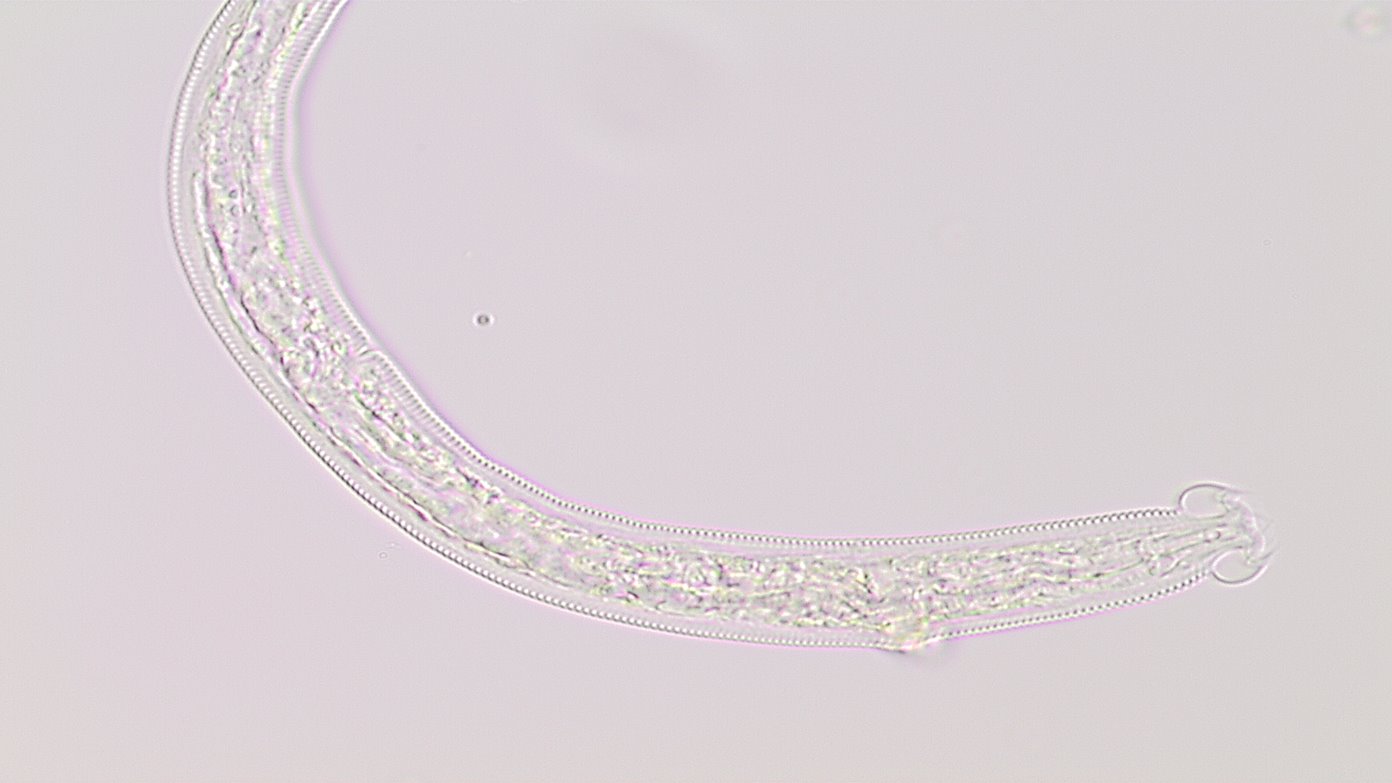 Bacteria feeder
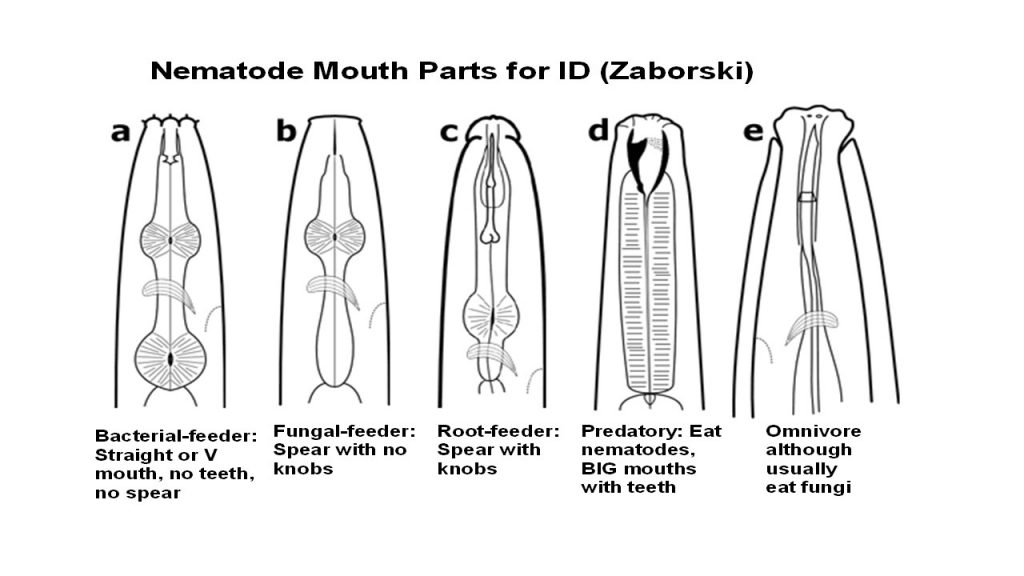 https://www.gardentara.com/types-of-nematodes-in-soil/
Nematodes as indicator of soil health
Nematodes are great indicators as they appear in all types of soil and have relatively short life spans that fluctuate with environmental conditions. 

Bacterial and Fungal nematodes indicate nutrient recycling with high nitrogen levels or recent tillage.

The lack of omnivore nematodes may indicate pollutants in soil and the history of tillage in the area.

High numbers of both omnivore and predator nematodes indicate suppression of plant parasitic nematodes.
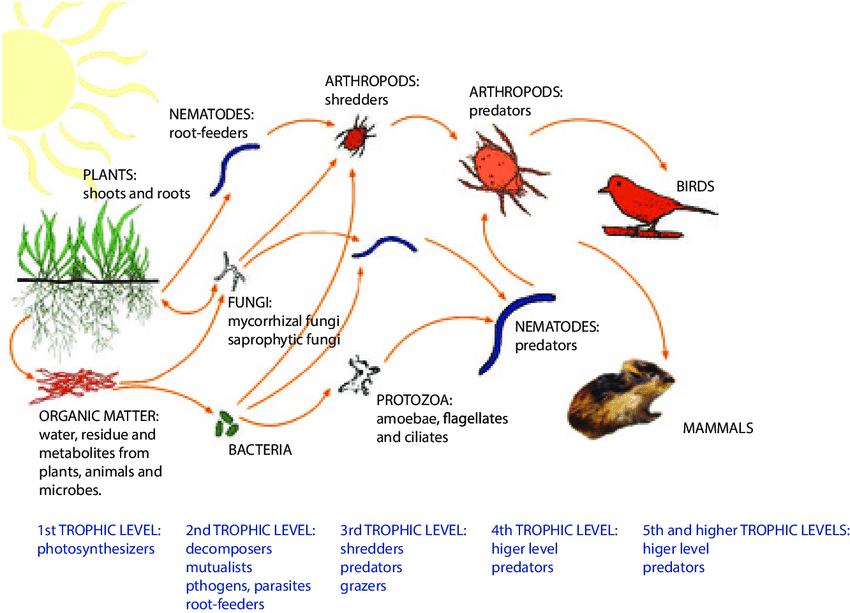 Influence of weeds on agriculture production
Weeds: Are plants that are not valued where there grown and compete with other desirable plants.
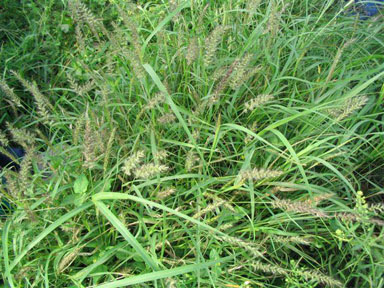 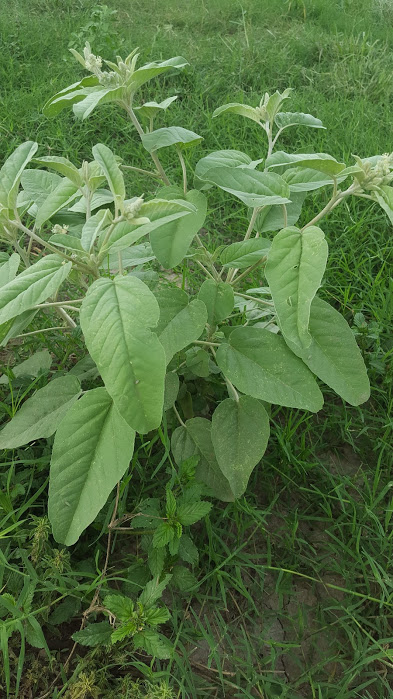 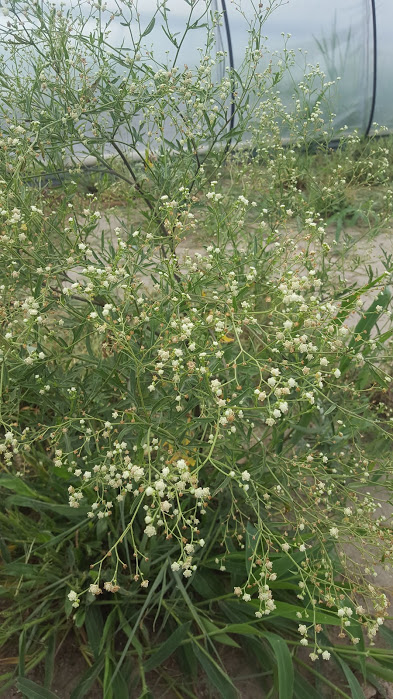 Weeds being analyzed
Pennisetum ciliare (Buffelgrass). 
Solanum elaeagnifolium (Silver Leaf Nightshade)
Parthenium hysterophorus (White Top)
Helianthus annuus (Sunflower)
Amaranthus spp. (Pigweed)
Megathyrsus maximus (Guinea grass)
Silver Leaf Nightshade
Buffelgrass
White Top
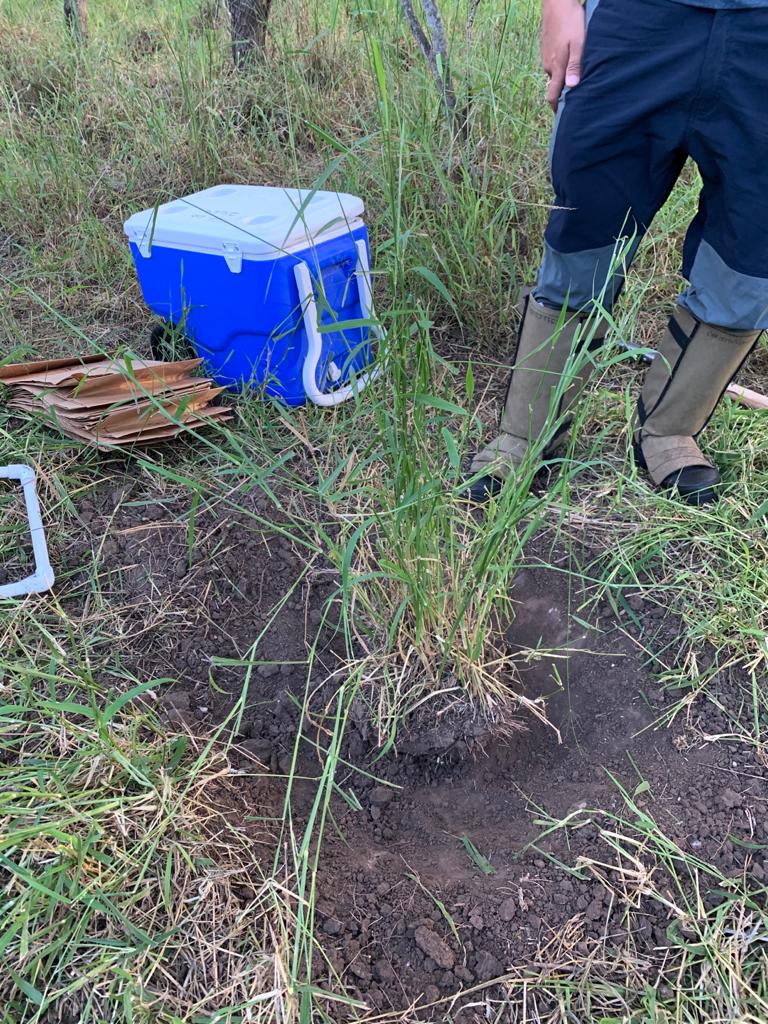 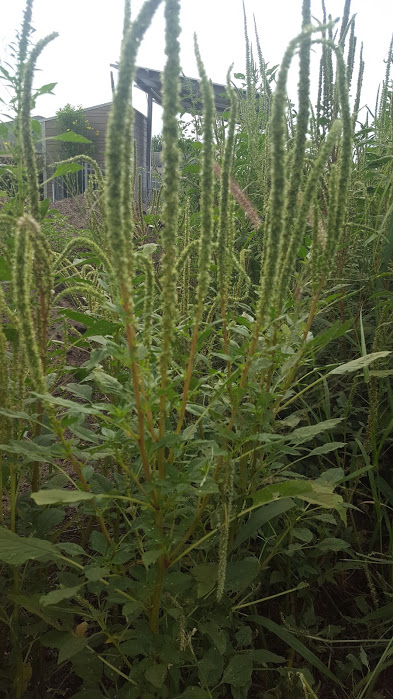 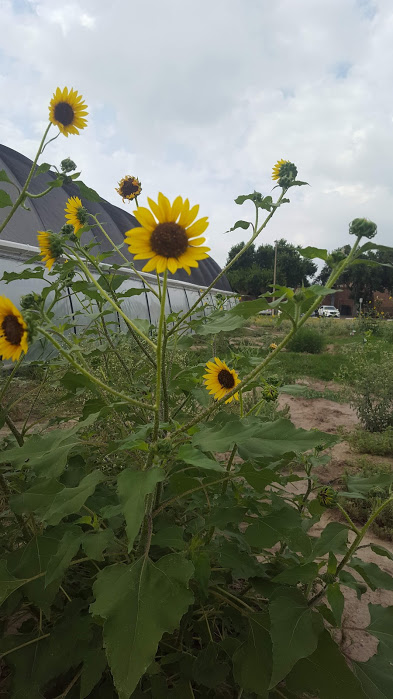 Sunflower
Pigweed
Guinea grass
Objectives
My specific objectives are: 
To analyze the soil nematode community associated with the major weeds in the LRGV 
To examine the correlation between soil edaphic properties and soil nematodes. 
To determine the influence of plant volatiles on the structure nematode communities of weeds in LRGV
Methods
Sucrose centrifugal-flotation technique (Jenkins, 1964)
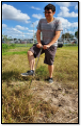 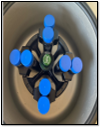 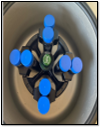 Observe 1 mL of solution under microscope, take 
pictures, and collect data
pass soil through sieves
Add sugar solution
Collect soil samples from different locations
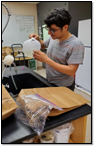 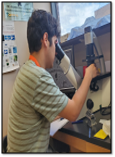 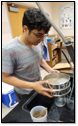 Centrifuge again
Centrifuge and pour supernatant 
out
5 weed species
5 sites x 5 reps
3 times
N=375
Preliminary Results
Guinea grass followed by sunflower had significantly higher number of plant parasitic nematodes (520 and 375 ).

Pigweed had the lowest number of plant parasitic nematodes (135).

No difference among silver leaf nightshade, white top, and buffelgrass.
Figure: Density of plant parasitic nematodes among the six different weed species based on morphological analysis.
Preliminary Results
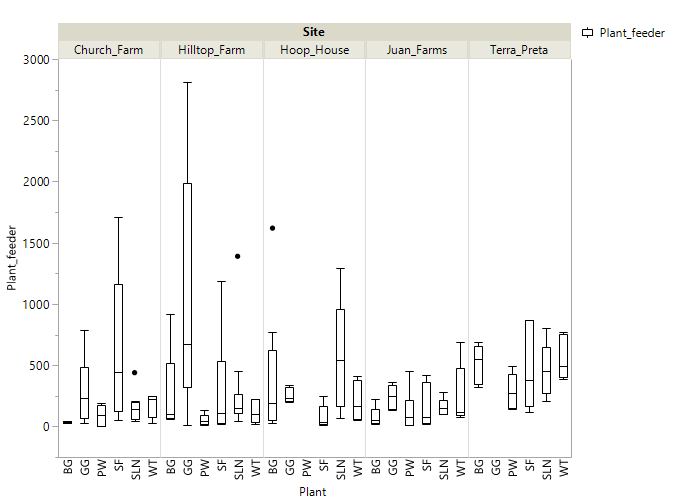 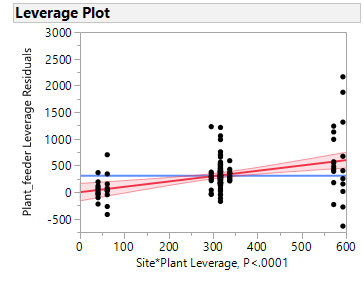 Density of Plant parasitic nematodes in the rhizosphere is different plants in the study sites
The difference in the plant parasitic nematodes was site specific
Phase I, Preliminary ResultsCorrelations between soil properties and nematode populations
While this associations are statistically significant there is no strong correlation among the soil parameters and soil nematode community
Phase I, Preliminary Results
Fungal feeders: No significant difference among different plants (P>0.05)

Bacteria feeders: No significant difference among different plants. 

Predators: No significant difference among different plants.
Common Plant-Parasitic Nematodes Observed
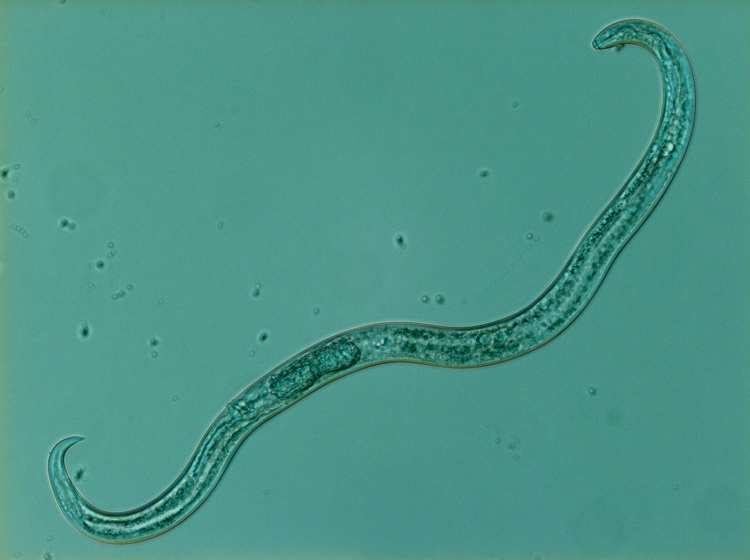 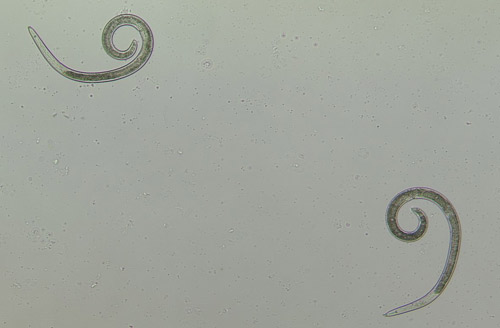 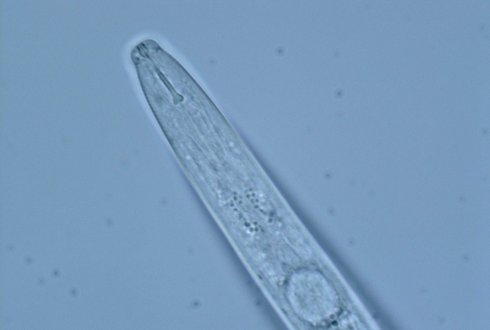 Helicotylenchus spp
•Spiral Nematode
•Host plants: 
Potato
Wheat
Soybean
Maize
Coffee
Pratylenchus spp
•Lesion Nematode
•Host plants:
Fruit
Woody Ornamentals
Vegetables
Maize
Aphelenchoides spp
•Foliar nematode
•Host plant:
Tobacco
Ornamentals
Strawberries
Flowers
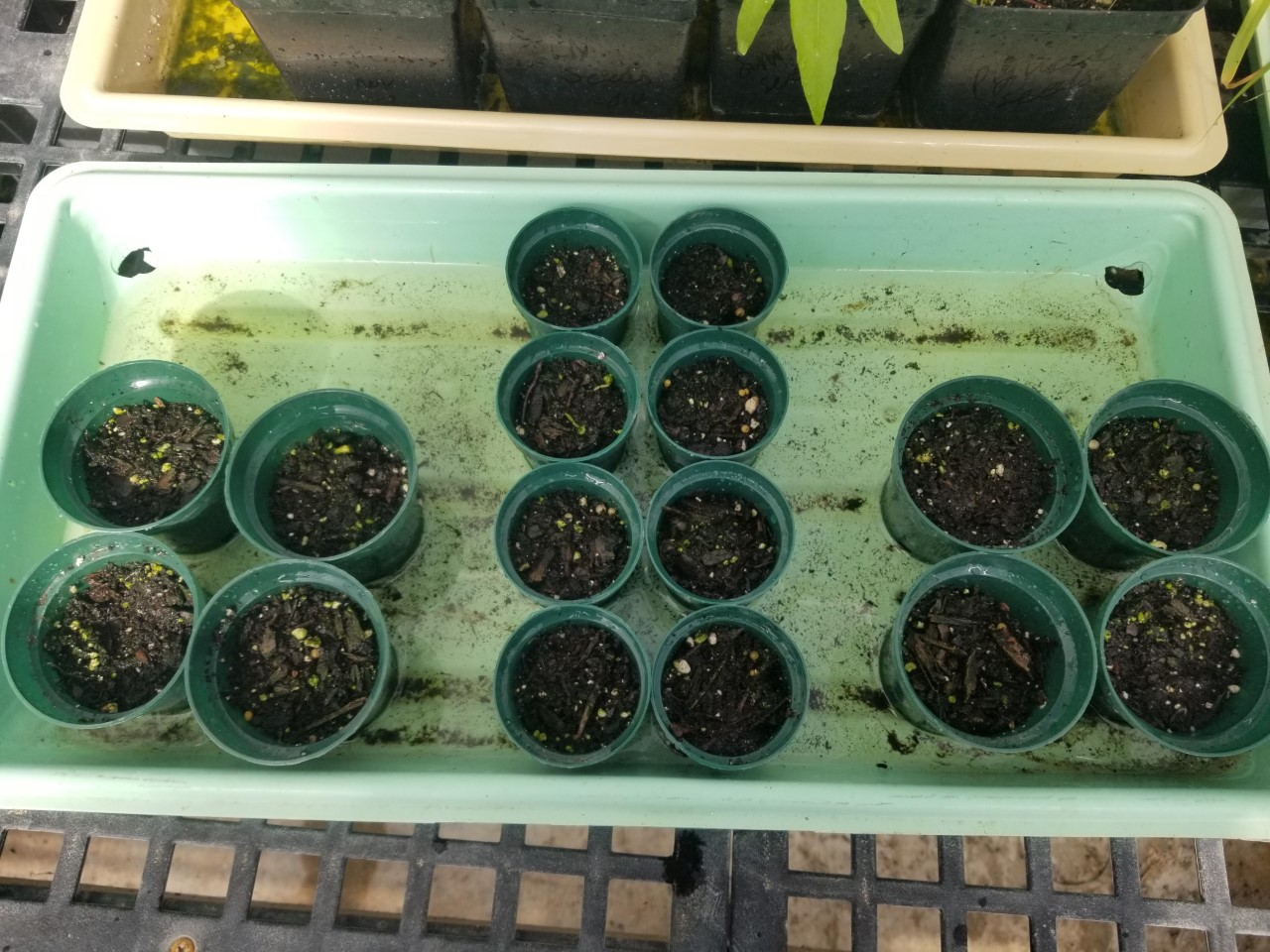 Methods
Phase II: Exploring the influence of plant specific volatiles on soil nematode community
•Cultivation of weeds 
10 weed grown in the green house.
2 per weed species.
•Analyze/extract volatiles of weeds using a GC
•Olfactometer for the detection of nematode movement.
Outer chamber of the olfactometer will be inoculated with extracted volatiles.
Center chamber is inoculated with nematodes that have been identified morphologically 
Observe the number of nematodes that have moved towards the weed chambers
Repeat 5 times
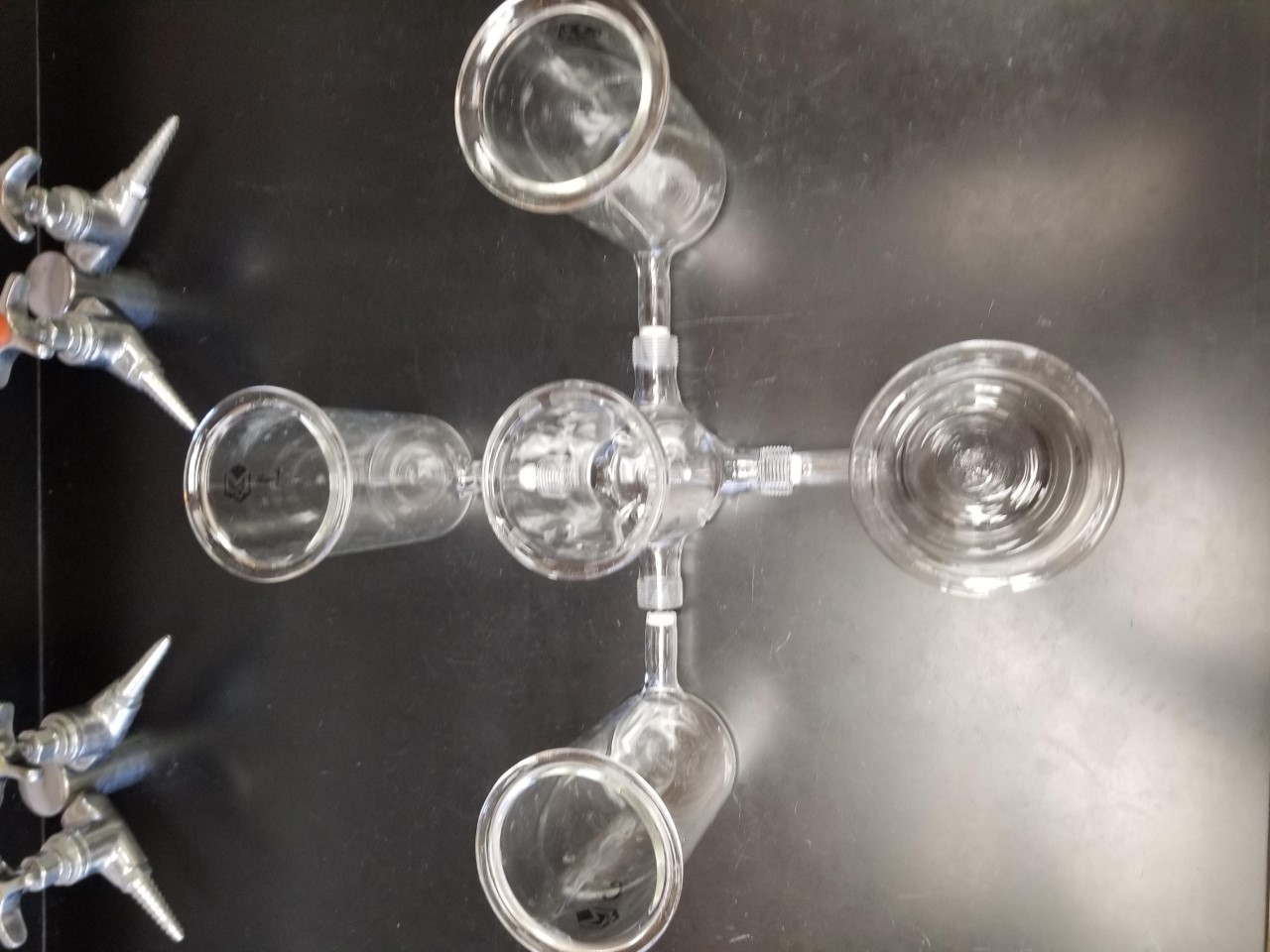 Acknowledgements
We thank Dr. Rupesh Kariyat, and Dr. Alexis Racelis for their support and advice. We would also like to thank former graduate student Habraham Lopez for his help with identifying nematode species and the different farms for allowing us to collect samples.
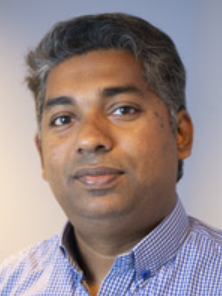 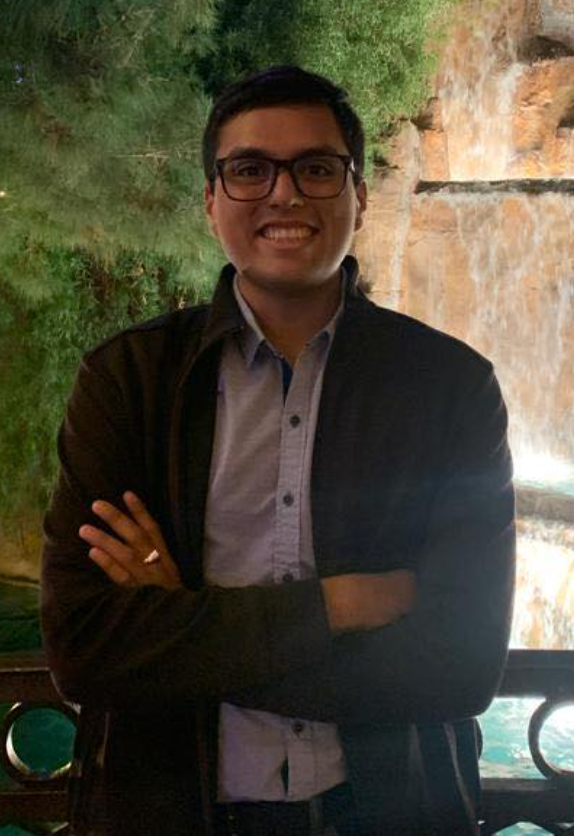 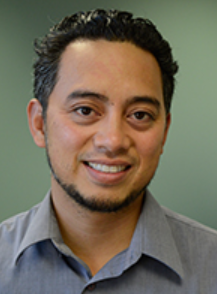 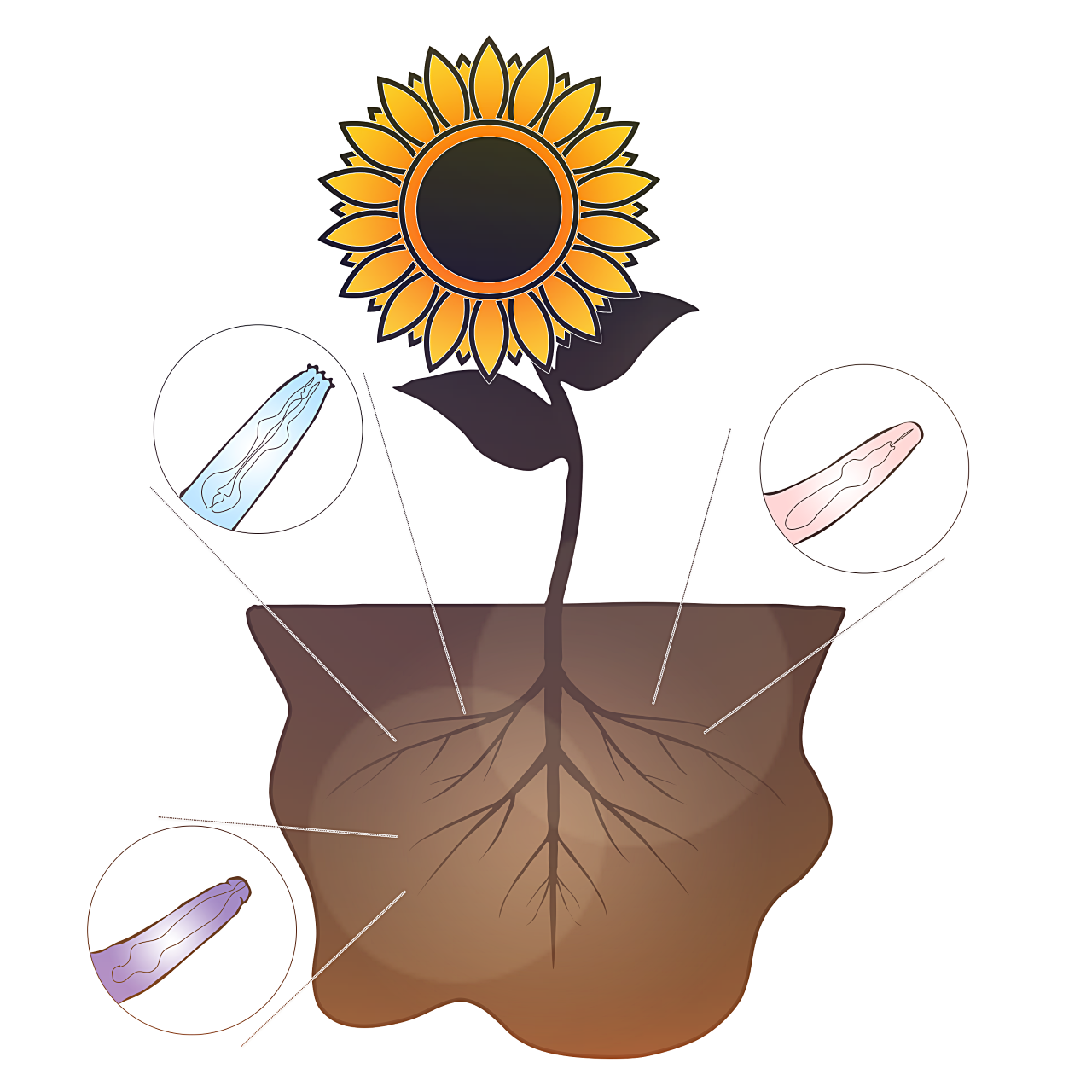 Thank you for your time. Questions?